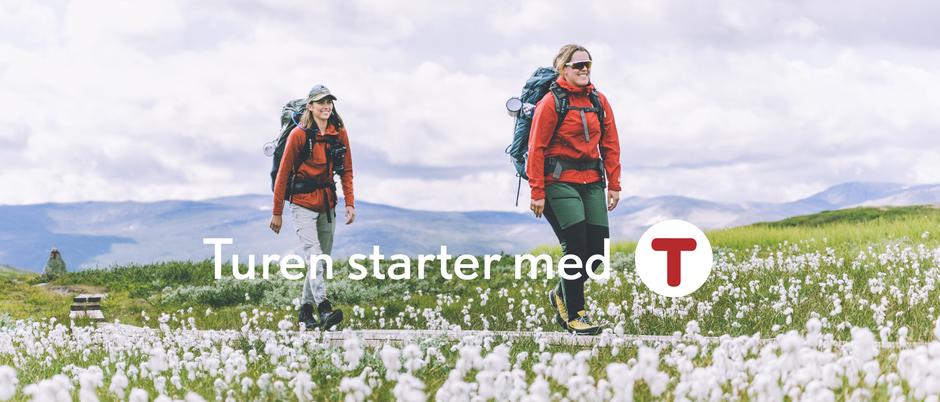 Trondhjems Turistforening - Nye vedtekter
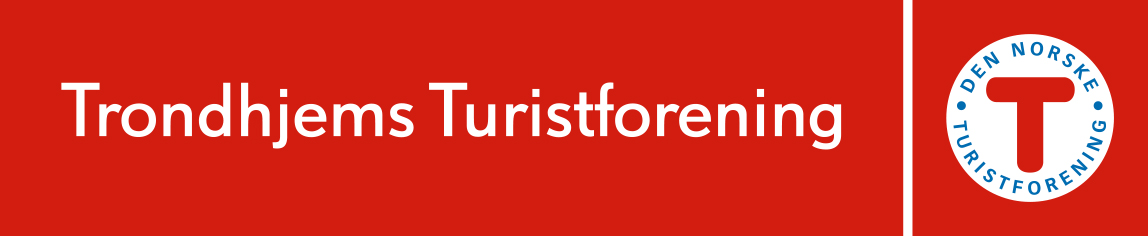 Bakgrunn
DNT har etter en god prosess endret sine vedtekter etter vedtak på landsmøtet i Trondheim i 2023.  TT sine vedtekter er gamle, de henger ikke helt sammen med DNTs vedtekter og det nødvendig med en revisjon

Landsstyret i DNT har kommet med et forslag til modell vedtekter basert på god forretningsskikk, og praksis i DNT, det er også momenter i modellvedtektene som omhandler forhold som TT er forpliktet til å følge, som sikkerhet og etikk.
De Obligatoriske punktene går stort sett på at forholdet til DNT gjennom en medlemskapsavtale er tatt inn i vedtektene

Et lite utvalg har utarbeidet forslag til nye vedtekter som skal behandles i styret og vedtas av årsmøtet 21. mars

Utvalget har bestått av
Kjell Fordal		Styreleder (leder)
Vigdis Heimly		Rådets leder
Randi Wiggen		Engasjert medlem
Frode Støre Bergrem 	Daglig Leder (sekretær)
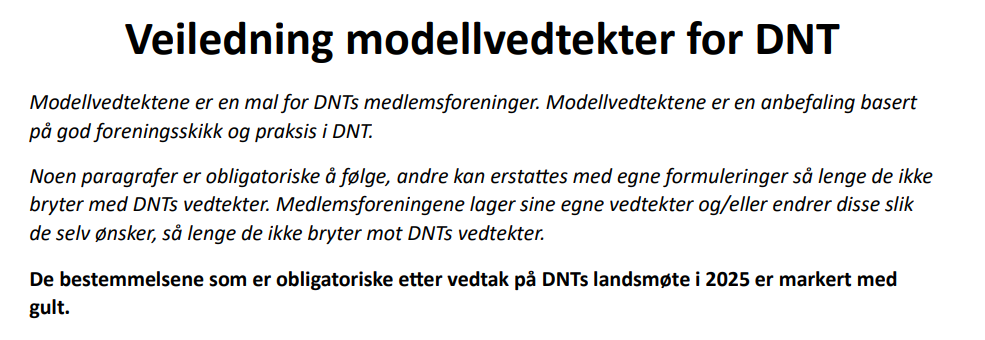 Nye vedtekter
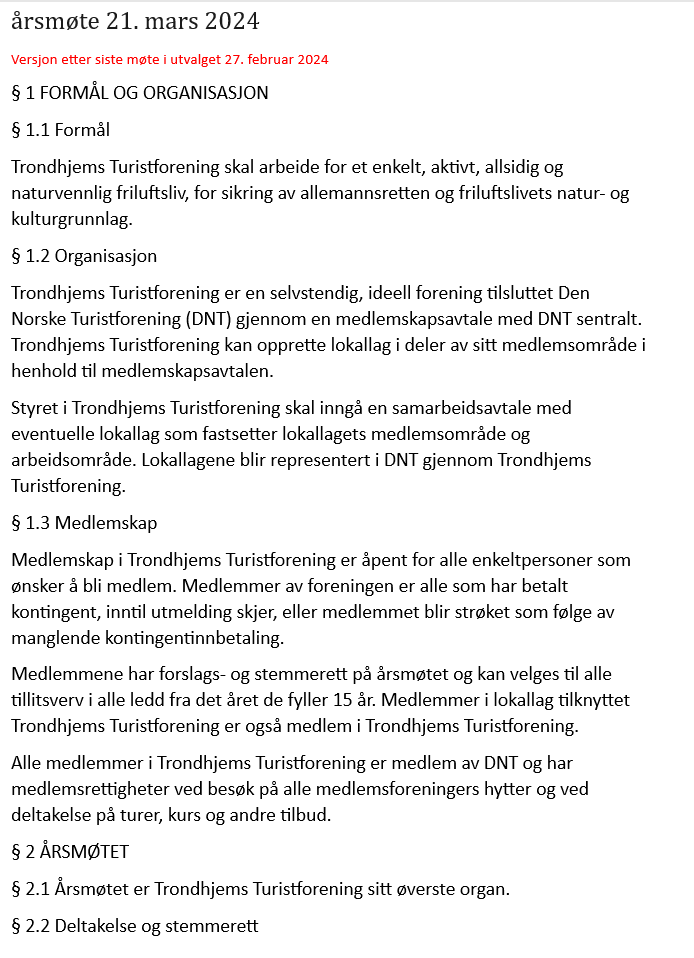 Denne gjennomgangen går gjennom en del viktige punkter og endringer. Og er ikke nødvendigvis utfyllende

§ 1.1	Formål
En reformulert og modernisert beskrivelse hvor Allemannsretten er tatt inn
§ 1.2 	Organisasjon
Fastslår at TT er en selvstendig, ideell forening i DNT, og fastslår at vi har en Samarbeidsavtale med DNT. (egen bilde). Lokallag er medlemmer i DNT via TT
§ 1.3 	Medlemskap
Alle kan være medlem og valgbarhet fra 15 år,Gjensidige rettigheter på alle medlemsforeningers tilbud
§ 2.1	Årsmøtet
Årsmøtet er TT sitt høyeste organ.
§ 2.2	Deltakelse og stemmerett
Det ikke er anledning med fullmakter.
§ 2.3	Innkalling
Innkalling med en måneds varsel. Møte innen utgangen av mai.
§ 2.4	Frister
Litt rydding, forslag innen en mnd før møtet
Nye vedtekter
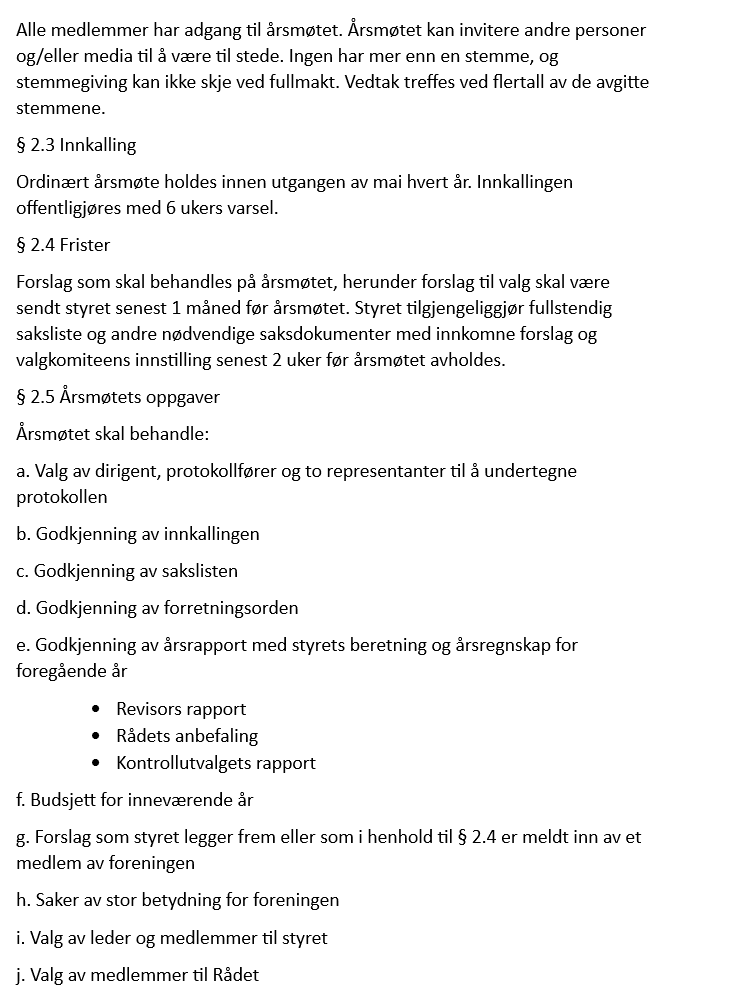 § 2.5	Oppgaver
Stort sett som før, skal behandle saker av stor betydning for foreningen
§ 2.6	Ekstraordinært årsmøte
Kan innkalles av Årsmøtet, styret eller 50 medlemmer. Tidligere 2% av medlemmene
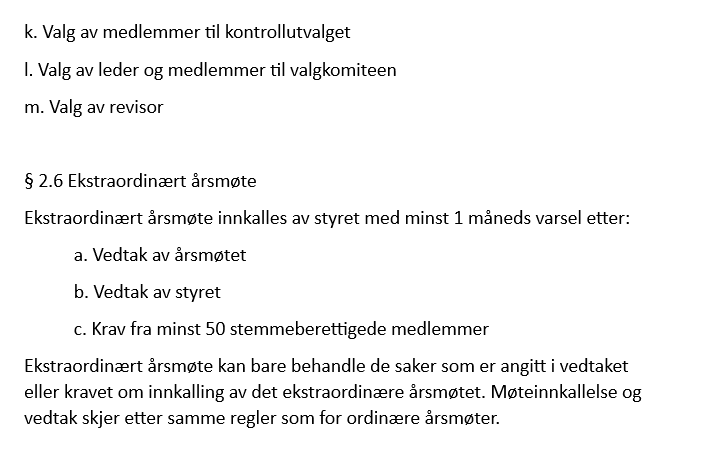 Nye vedtekter
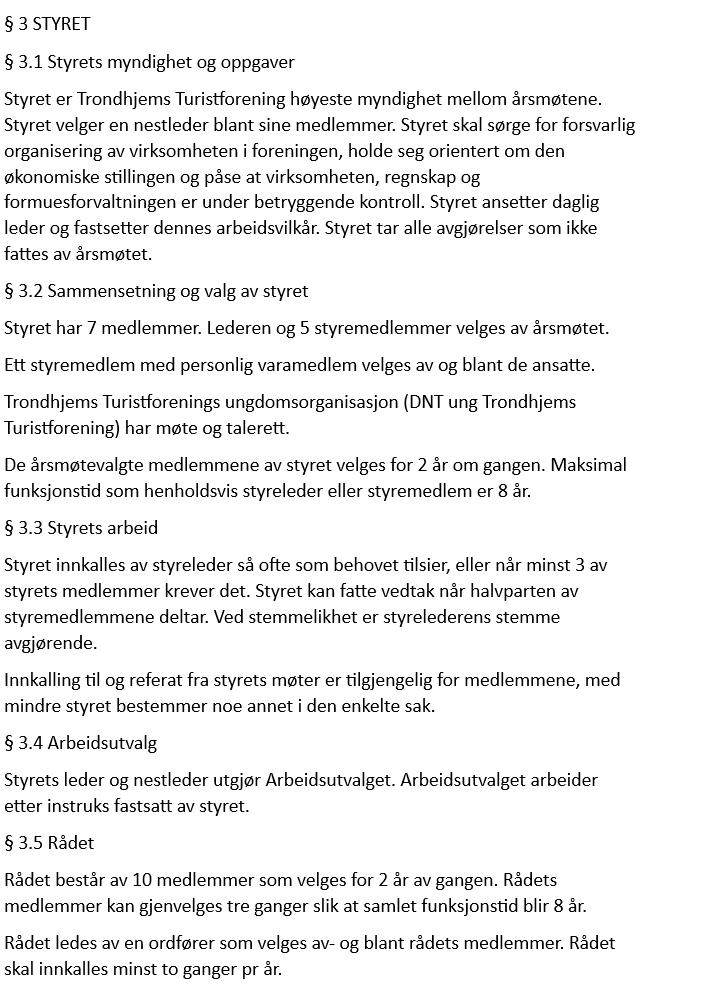 § 3.1 	Styrets myndighet
Styret fatter alle beslutninger som ikke fattes av årsmøtet, styret velger selv nestleder
§ 3.2 	Sammensetting og valg av styret
Styret skal ha 7 medlemmer, inklusive 1 fra ansatte med vara DNT ung har tale og møterett.
Ansatte er nytt og antallet årsmøtevalgte reduseres fra 8 til 6. Styreleder og styremedlemmer velges for 2 år av gangen og maksimal funksjonstid for begge er 8 år. 
§ 3.3 	Styrets arbeid
Innkalling til og referater fra styremøter skal gjøres tilgjengelig for medlemmene, med mindre særlige forhold tilsier noe annet (personalsaker) 
§ 3.4 	Arbeidsutvalg
Styrets leder og nestleder utgjør arbeidsutvalget
§ 3.5 	Rådet
Rådet opprettholdes, reduseres til 10 medlemmer og velges med samme frekvens og funksjonstid som styret 2 år og 8 år. Rådet er kun et rådgivende organ
§ 3.6 	Kontrollutvalget
Samme funksjon som før men velges for 3 år og kan samlet fungere i 12 år
Nye vedtekter
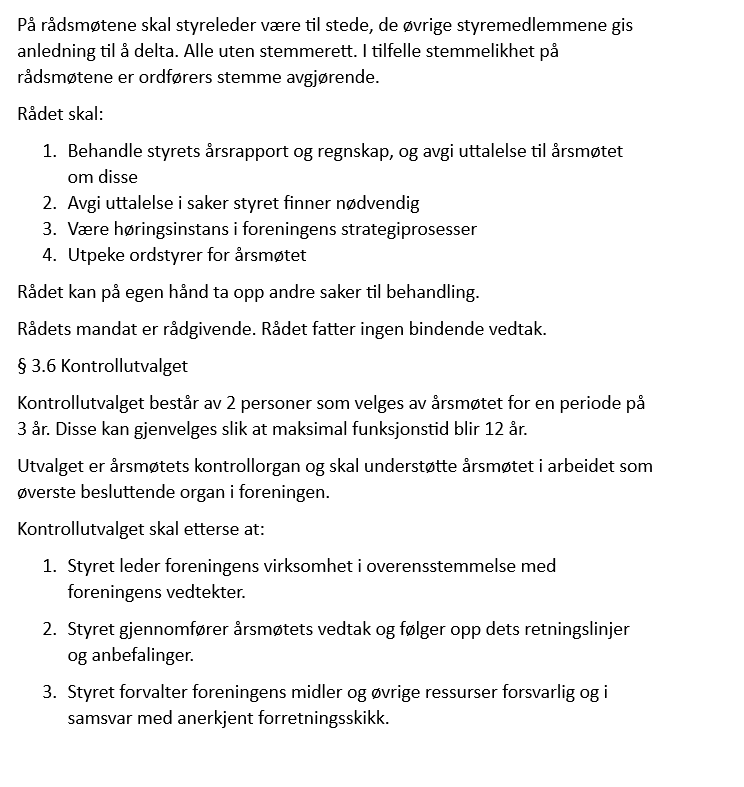 Nye vedtekter
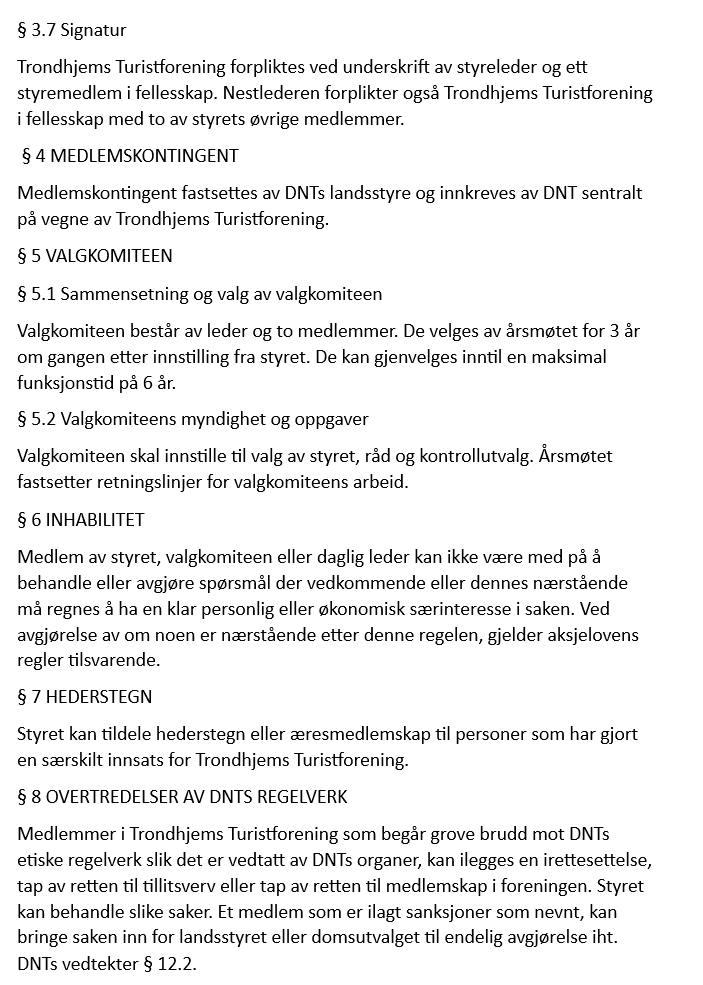 § 3.7	Signatur
Signatur av styreleder og et styremedlem, ev nestleder og 2 medlemmer
§ 4 	Medlemskontingent
Medlemskontingent fastsettes av DNTs landsstyre og innkreves av DNT sentralt på vegne av Trondhjems Turistforening. Dette punktet er nytt og hjemlet i medlemskapsavtalen. I tråd med dagens praksis
§ 5	Valgkomiteen
Ingen endringer, 3 medlemmer som velges for 3 år, maksimal tid 6 år
§ 6 	Inhabilitet
Nytt og modernisert innhold
§ 7	Hederstegn
Styret kan tildele hederstegn og æresmedlemskap, som før
§ 8 	Overtredelse av DNT regelverk
Nytt og modernisert punkt som omhandler Etikk.
Nye vedtekter
§ 9	Vedtektsendringer
Vedtektene kan endres med 2/3 flertall på ordinært eller EO årsmøte. Ved denne revisjonen gjennomføres valg etter gamle vedtekter, nye vedtekter fra valget i 2025.
§ 10	Oppløsning av forening
TT kan bare oppløses etter vedtak på to ordinære årsmøter med ¾ flertall. I så fall skal midlene overføres til DNT e.l for å etablere ny forening
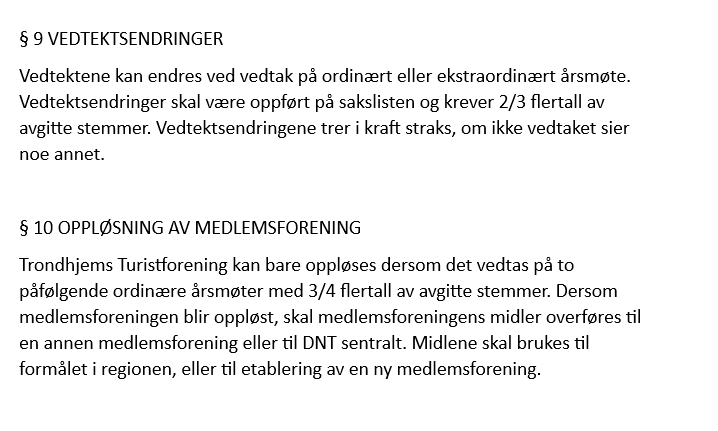